NPG based Networking in Link16
NPG based Networking in Link16
NPG based Networking in Link16
NPG based Networking in Link16
NPG based Networking in Link16
NPG based Networking in Link16
NPG based Networking in Link16
NPG based Networking in Link16
Information based networking technology for heterogeneous data link
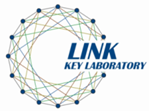 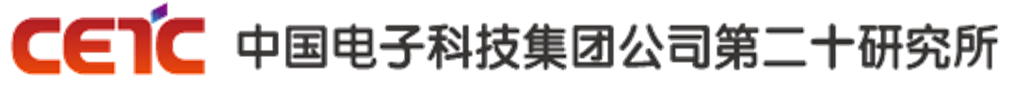 An Overview on Mission-Driven Networking Technologies in Data Link
Yuan Yongqiong1,2 *, Hu Junfeng1,2 , Zhang liang1,2  
1Key Laboratory of Technology on Data link
2China Electronics Technology Group Corporation (CETC), 20th Institute, Xi’an, China 
*E-mail: joannayuan2015@163.com
RELEVANT WORK
Data link
Link 16: TDMA , network participation group (NPG)
TTNT:  the Statistic Priority-based Multiple Access (SPMA) protocol 
DyNAMO: A two-tier dynamic communication model
MINC: cross-network heterogeneous networking methods
5G
network slice
others
Application-centric
Information-centric
Mission capacity orient
REVIEW ON THE REPRESENTATIVE MISSION-DRIVEN NETWORKING SCHEMES
NPG based Networking in Link16
 NPG is used to realize mission-oriented networking. 
NPG is also a means to describe the time slot. 
According to the mission characteristics and network capacity, each NPG determines: the network structure, Slot usage , Relay mode , etc
Information based networking technology for heterogeneous data link
A two tier dynamic communication model is proposed to realize mission-oriented and environment-oriented networking.
Network slicing technology
refers to the logical division and encapsulation of end-to-end network resources  according to  requirements of the service .
Based on network resource virtualization and software componentization
COMPARISON AND INTEGRATION DEVELOPMENT ANALYSIS OF MISSION DRIVEN NETWORKING TECHNOLOGIES
CONCLUSION
tactical data link network has gradually changed from mission-oriented single data link network to mission-driven multi-functional heterogeneous data link integrated network
Future heterogeneous data link networking can leverage the following techniques to enhance understanding of missions and flexibility in using network resources:
 Software defined networking
Network slicing
network function virtualization
Intent-driven networking